Cómo viajar
A París
(mientras conversamos sobre Reingeniería Curricular)
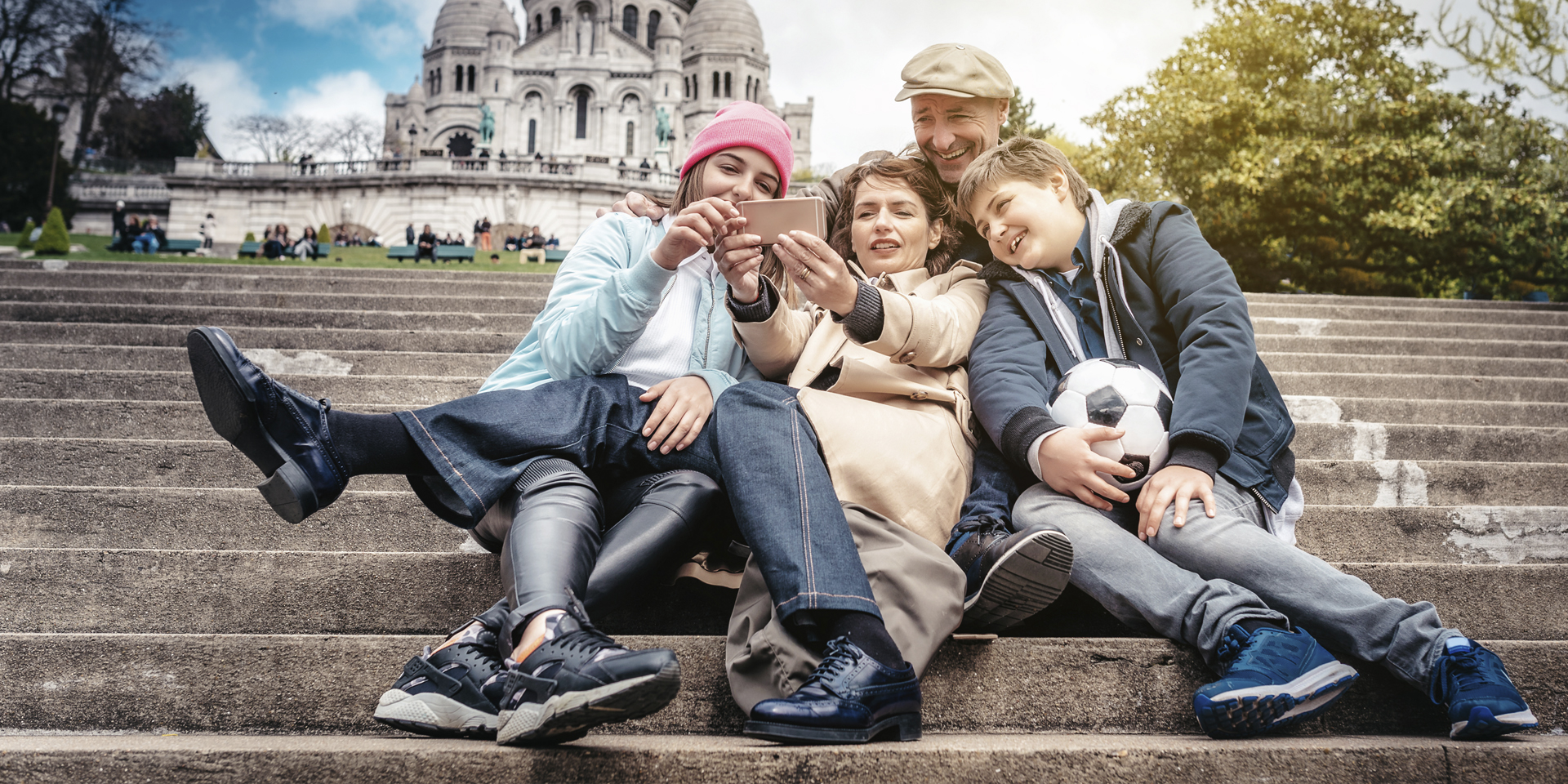 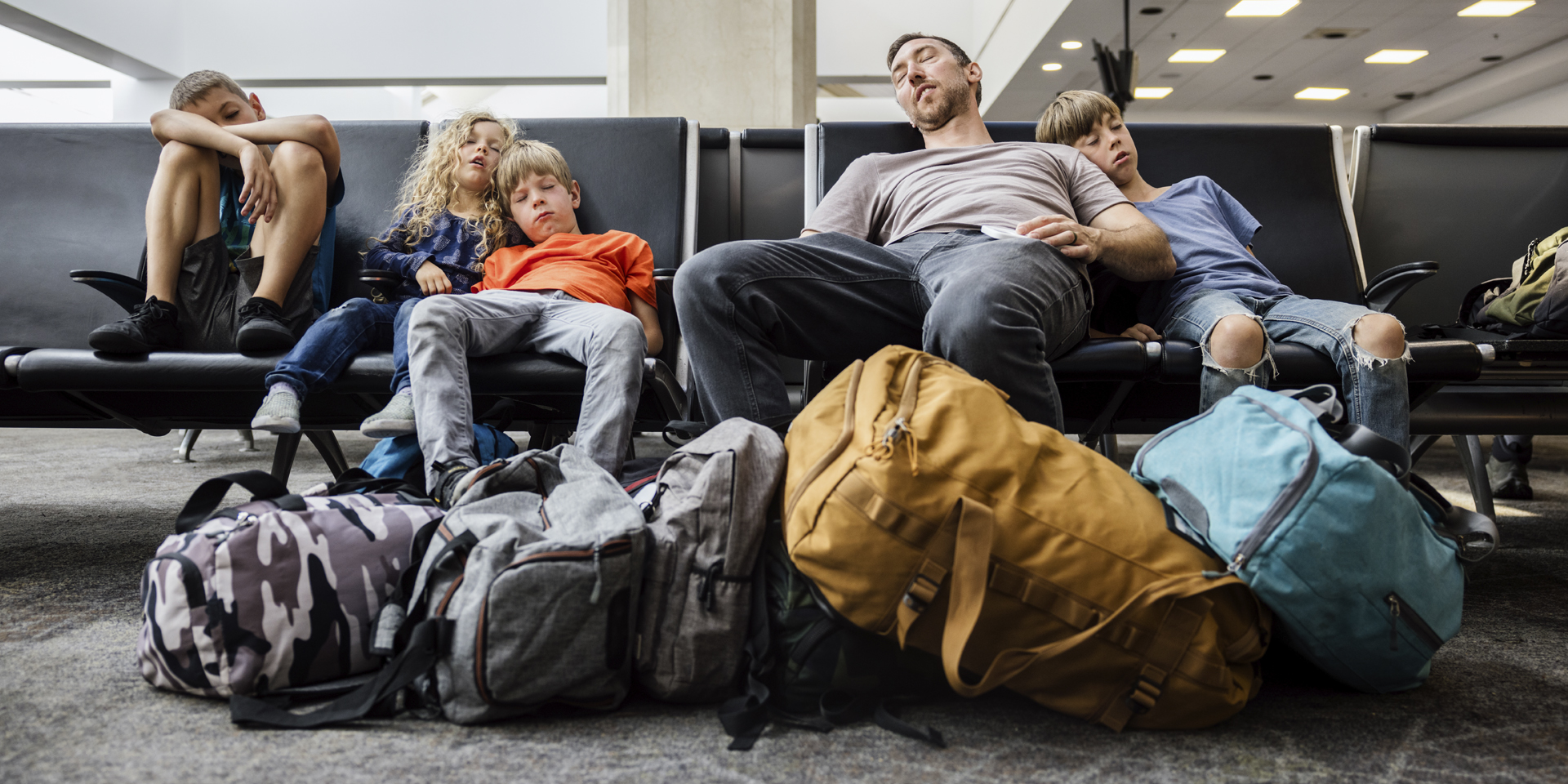 ¿Qué fue lo que pasó?
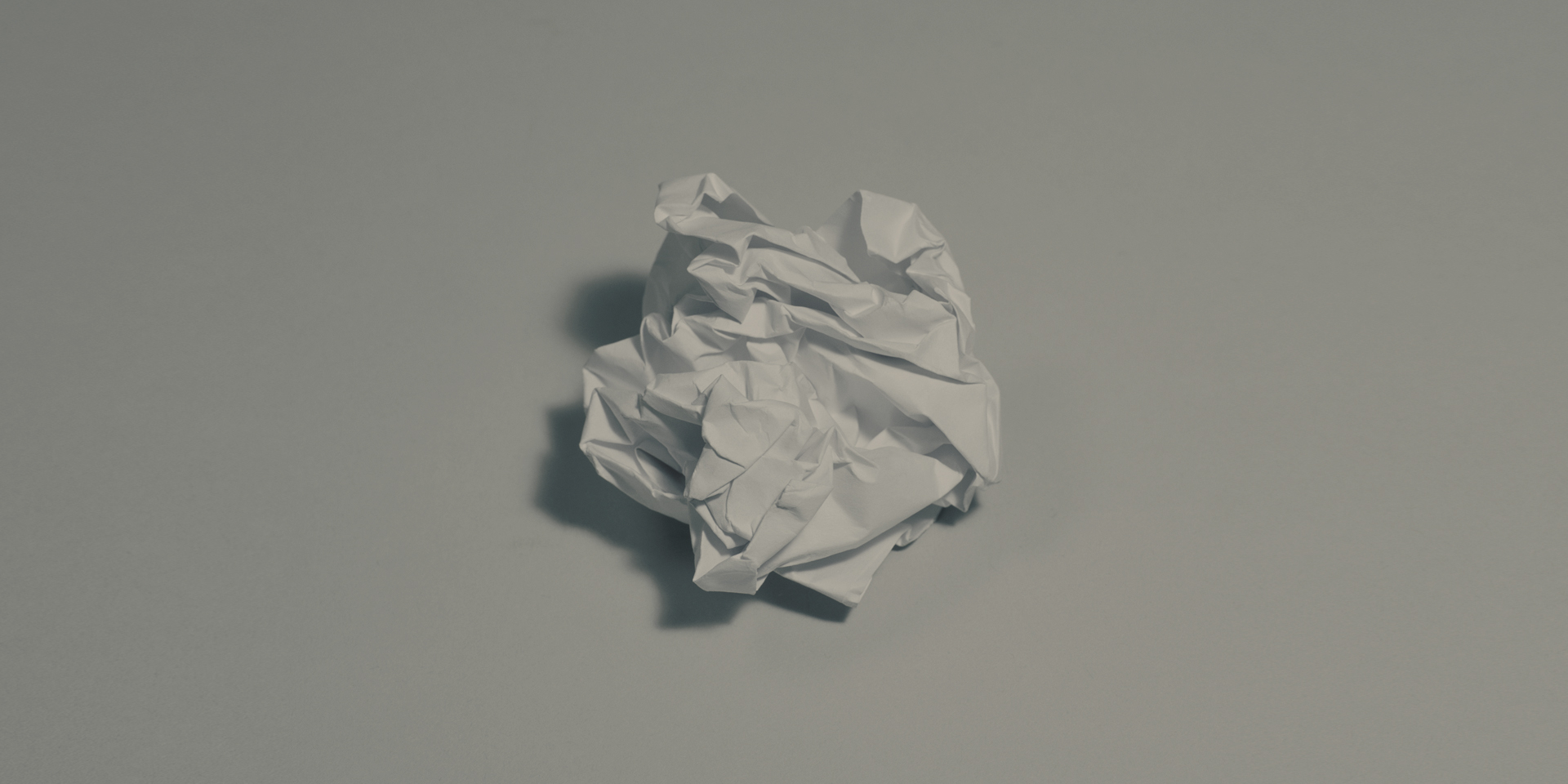 ¿El itinerario de la agencia
estuvo mal?
No.
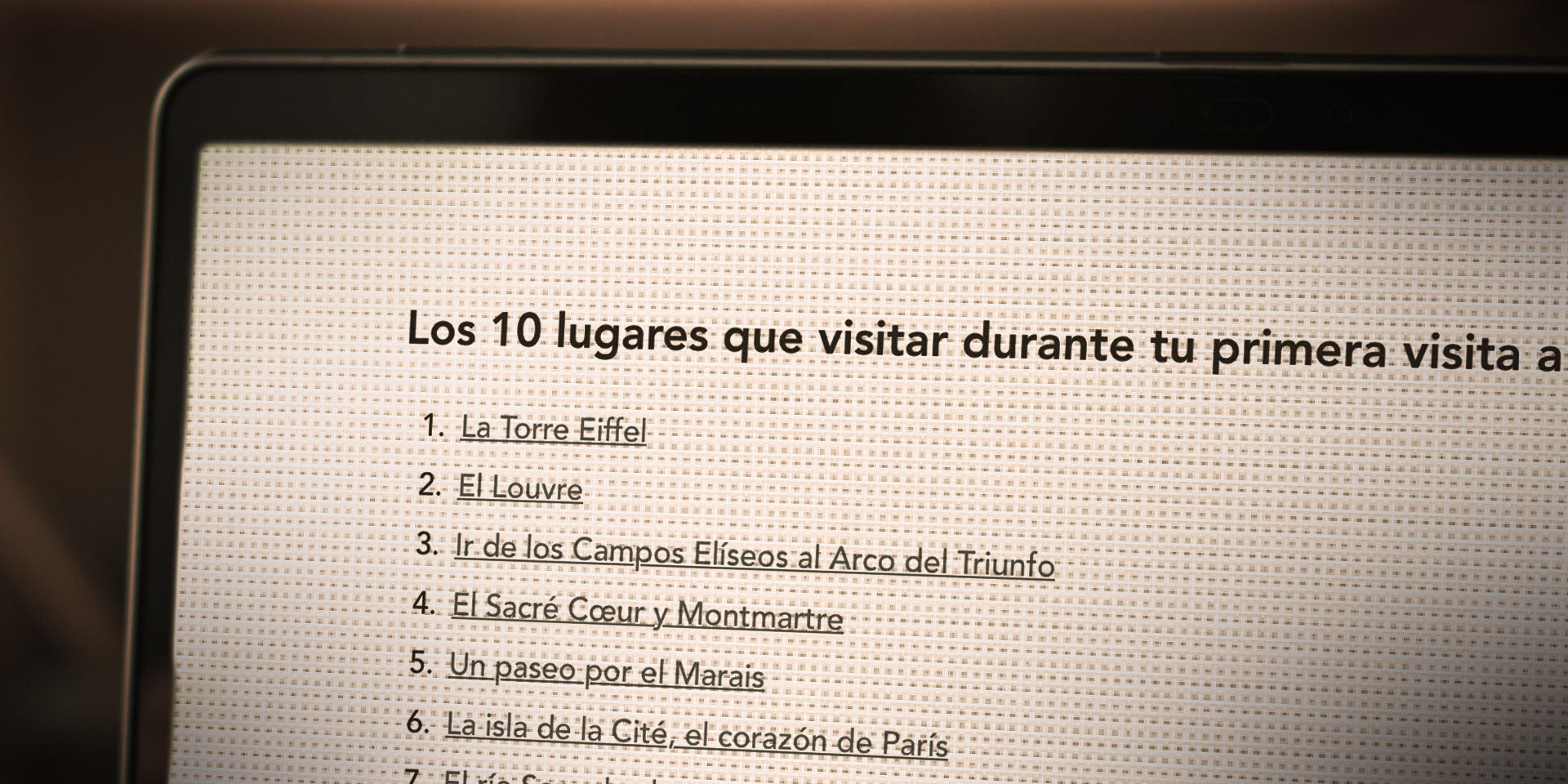 No basta
con seguir
el itinerario.
No basta
con seguir
el currículo.
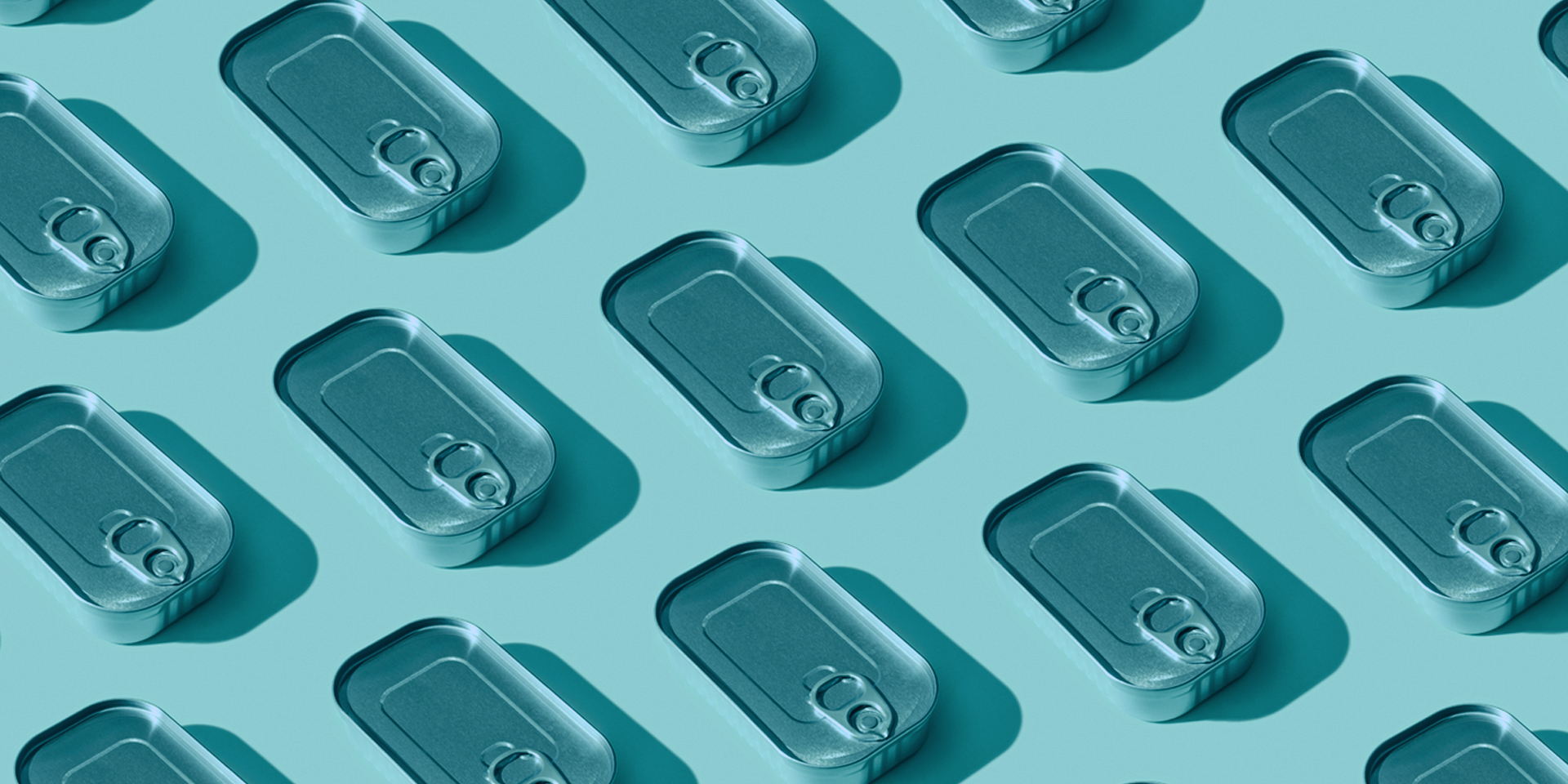 Es un estándar.
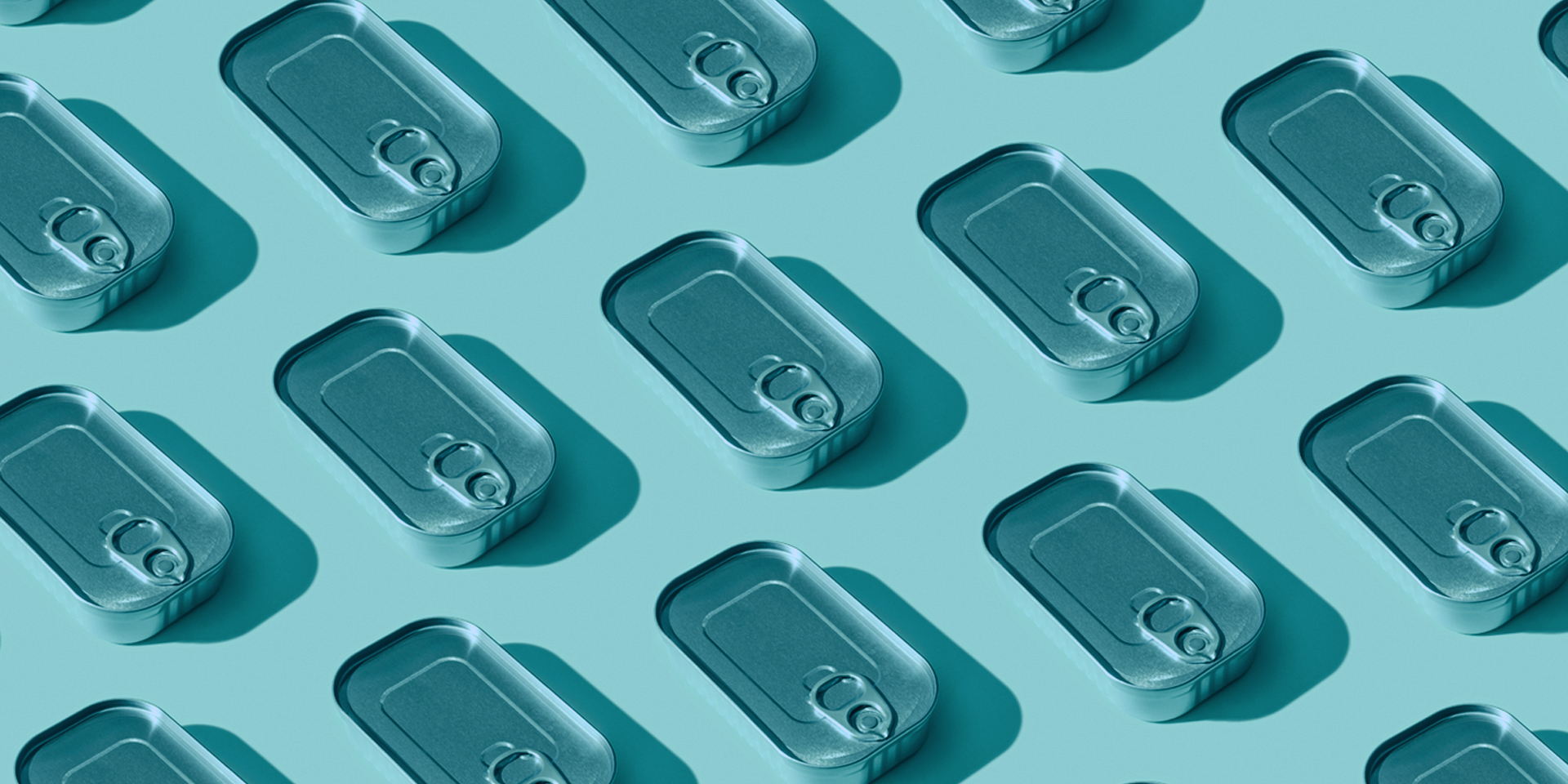 Interpretar y mejorar.
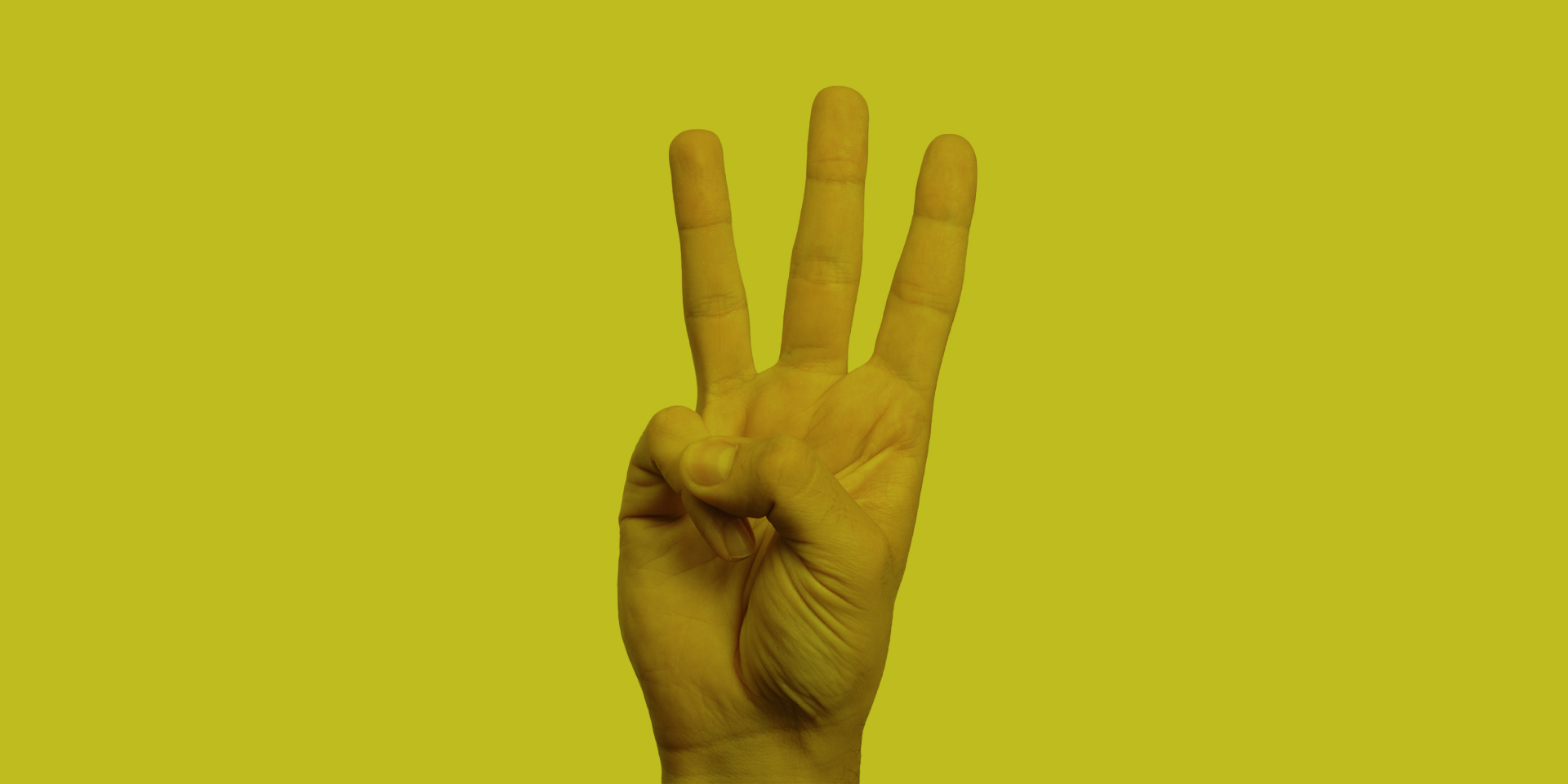 Reingeniería Curricular
en 3 sencillos pasos:
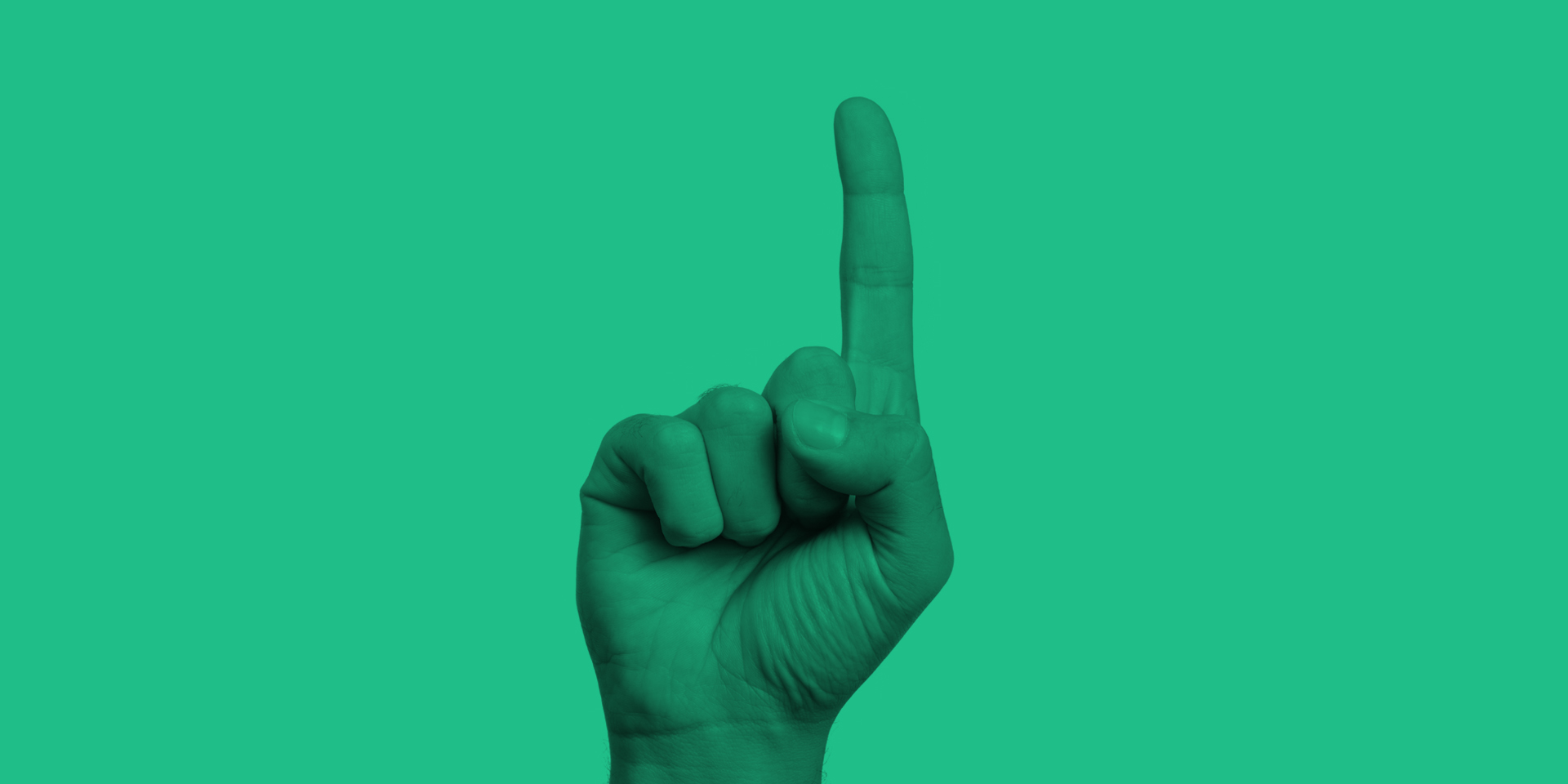 Reconocer que hay
más de un currículo.
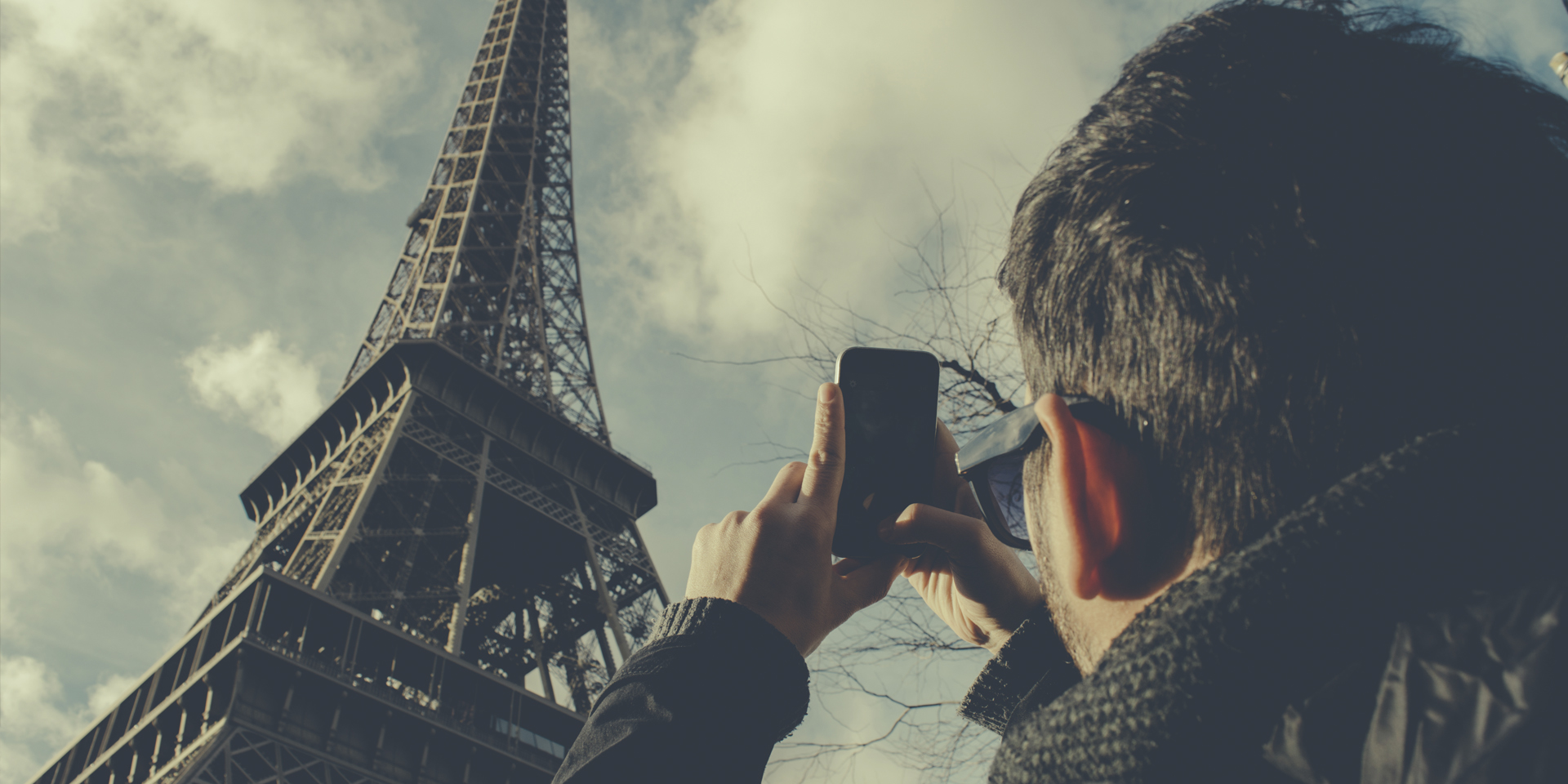 Lo que dicen que debo hacer.
Escrito
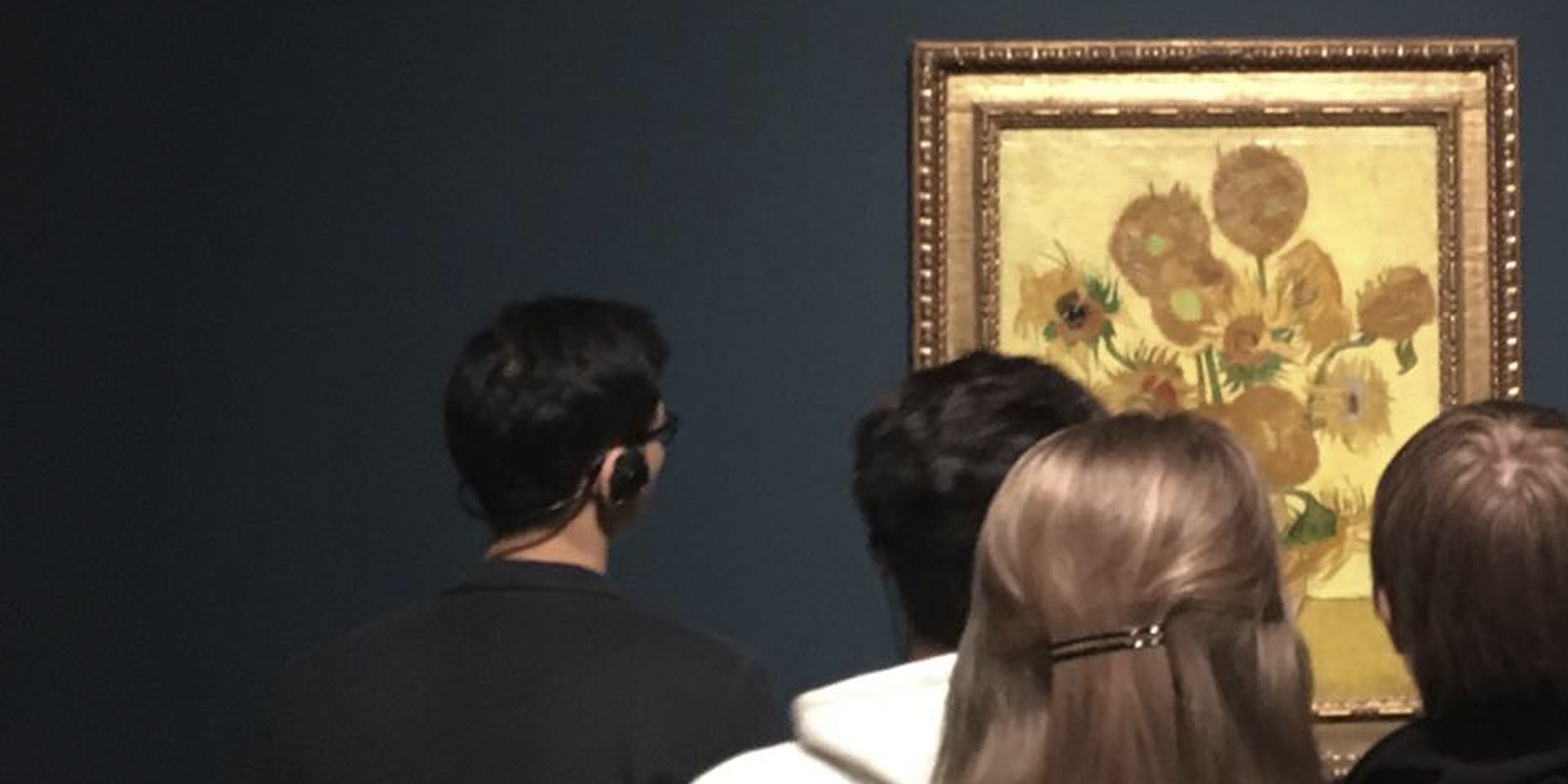 Mis intereses.
Enseñado
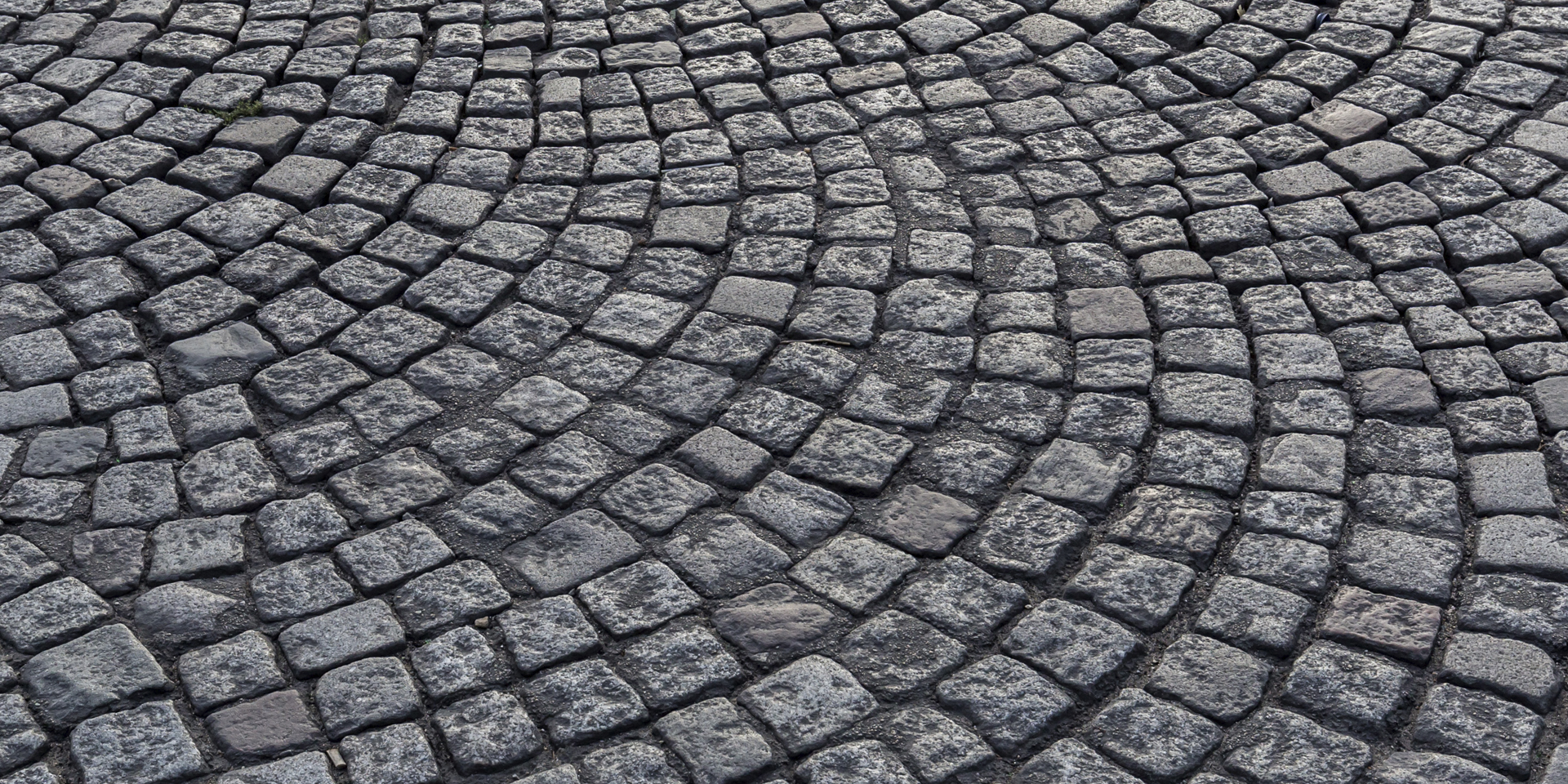 Cómo lo vivo yo y nadie más.
Oculto
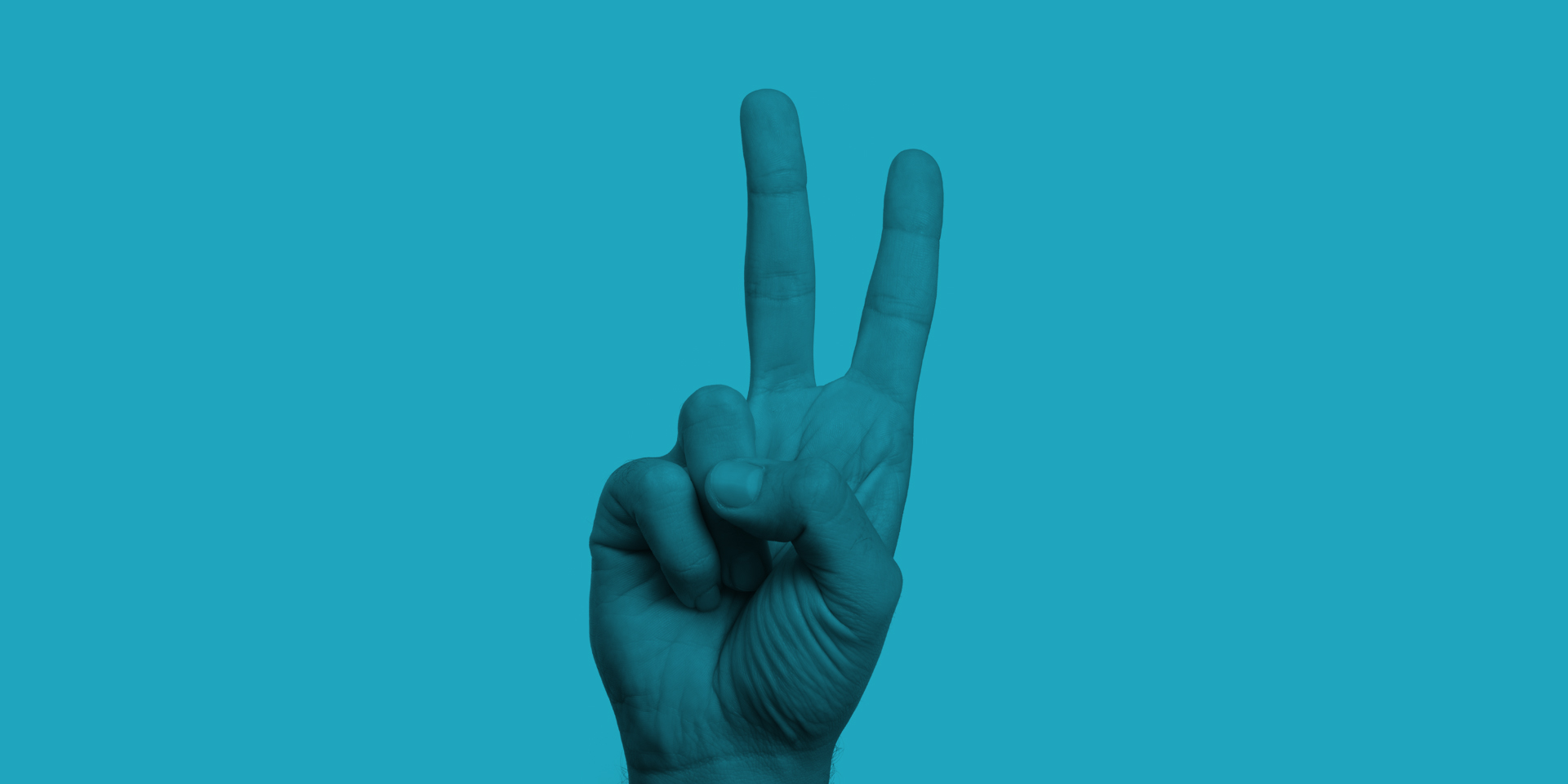 Evaluar.
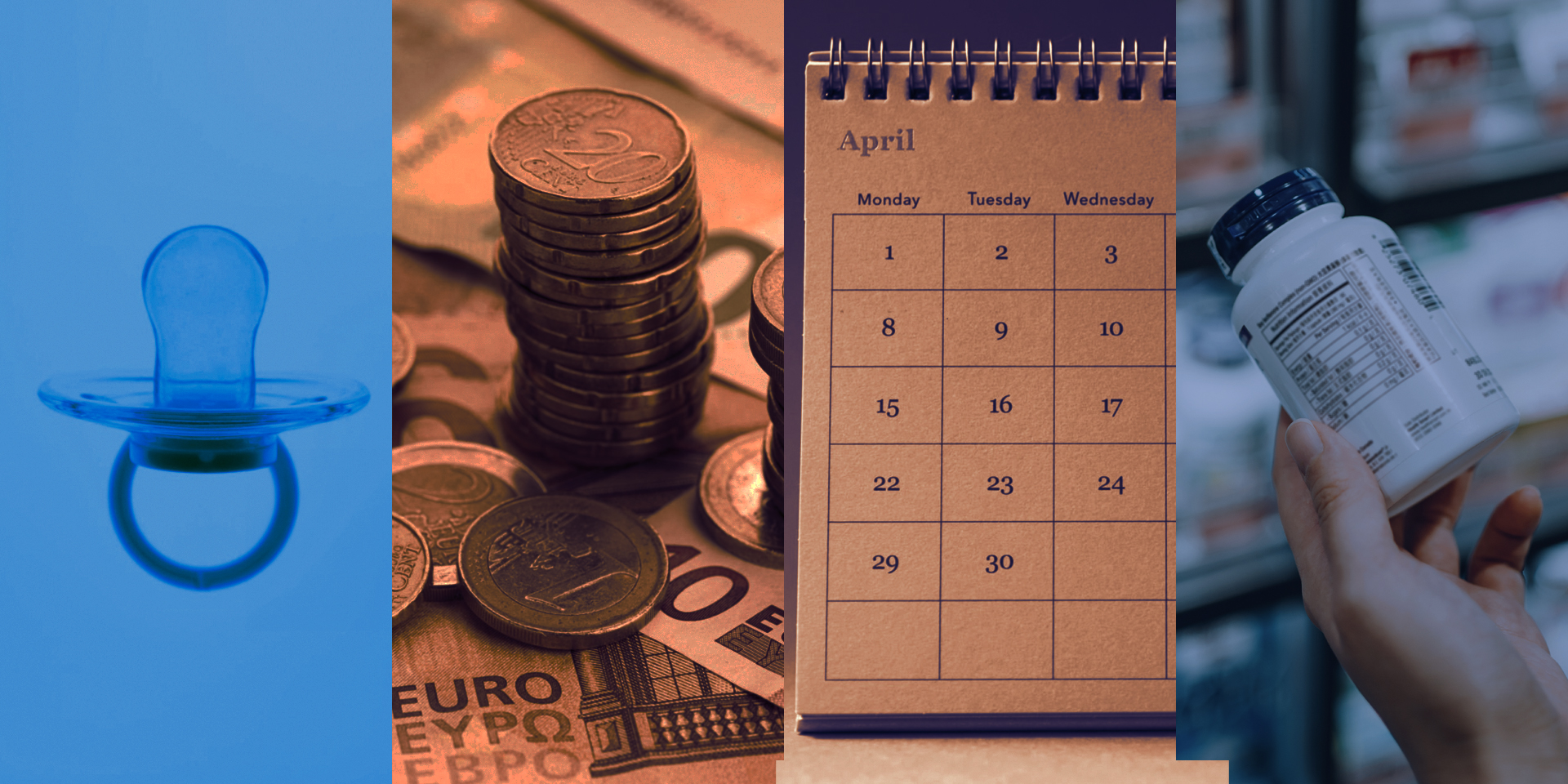 Mis circunstancias
Y oportunidades.
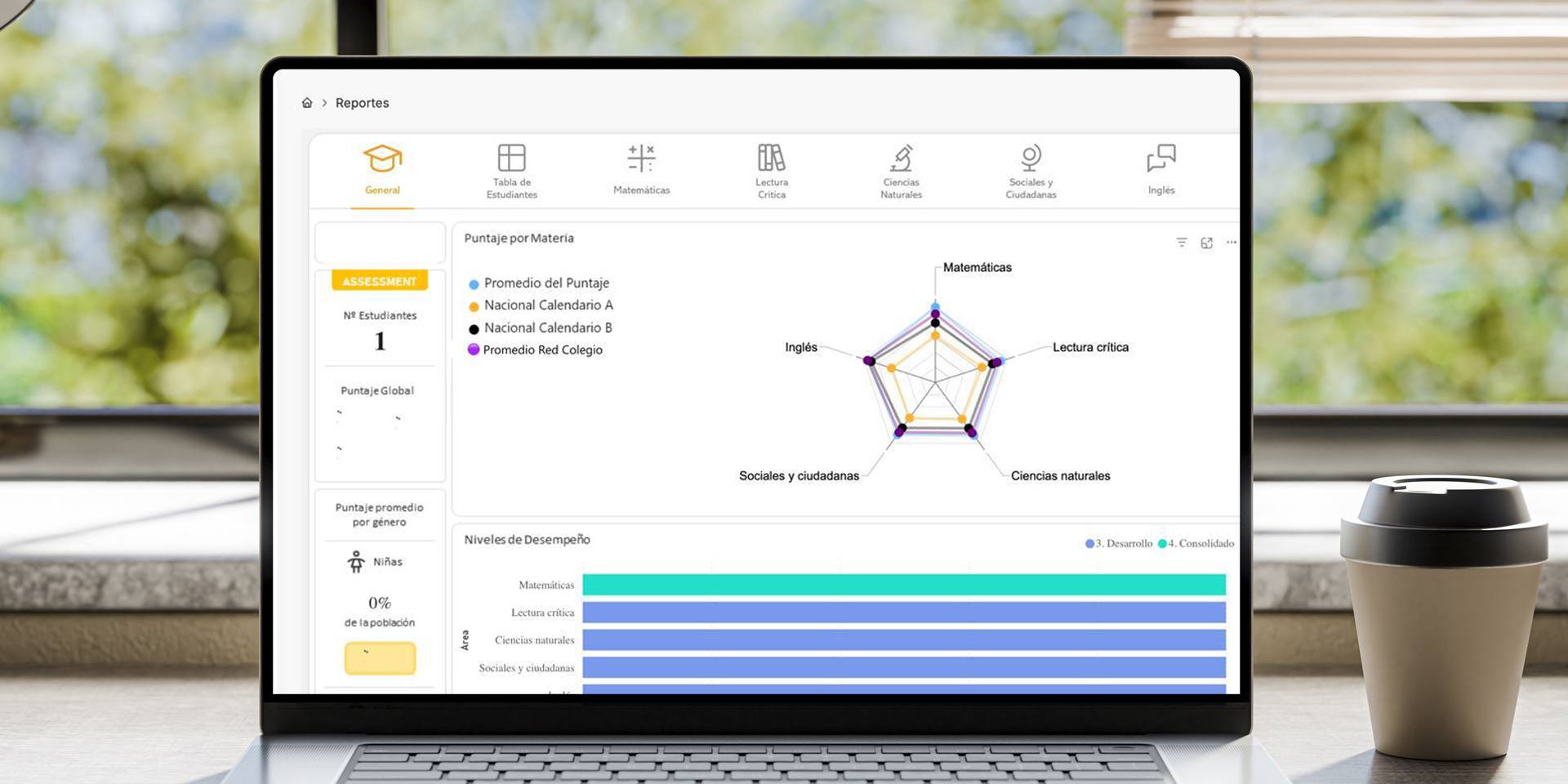 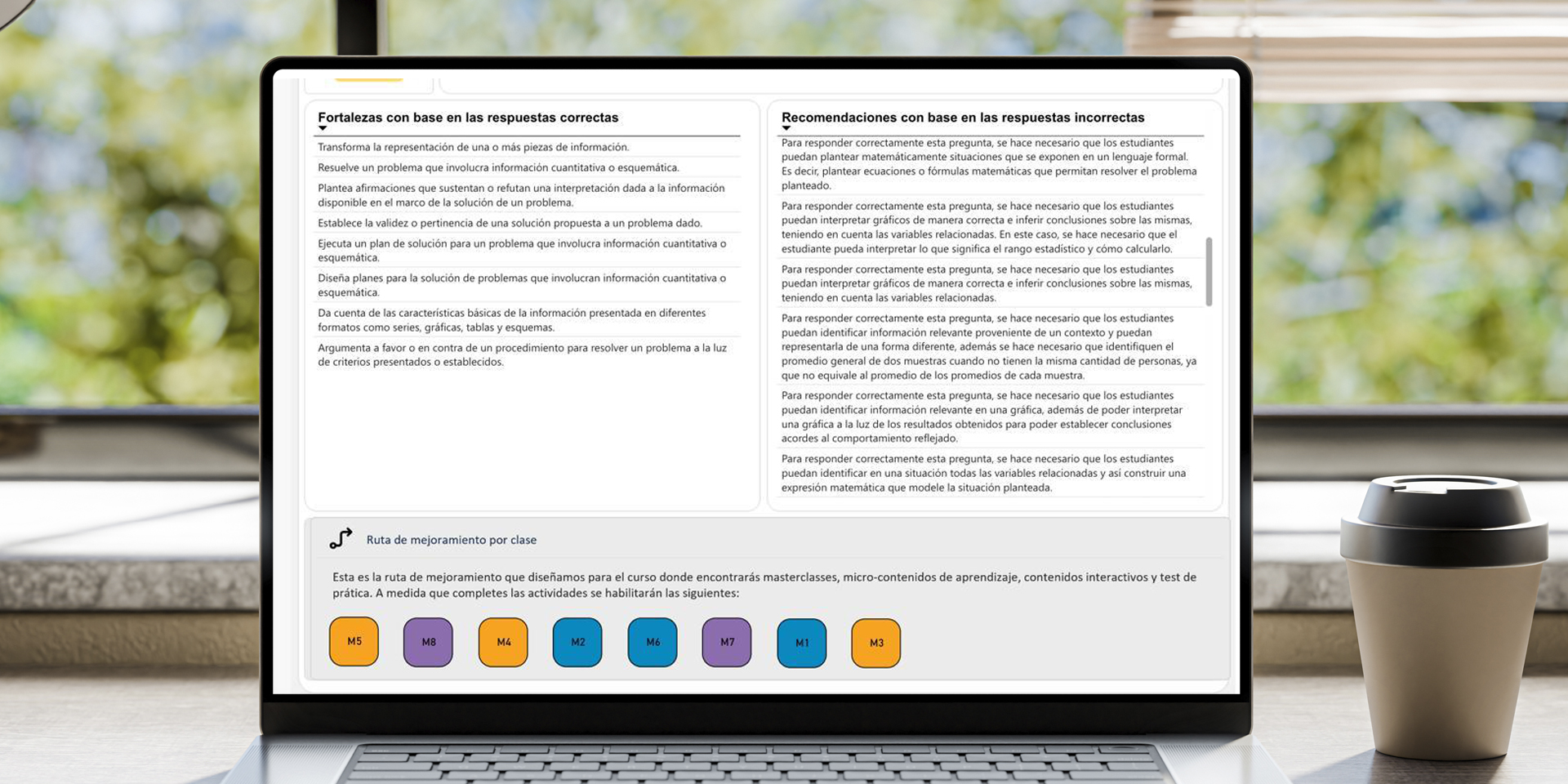 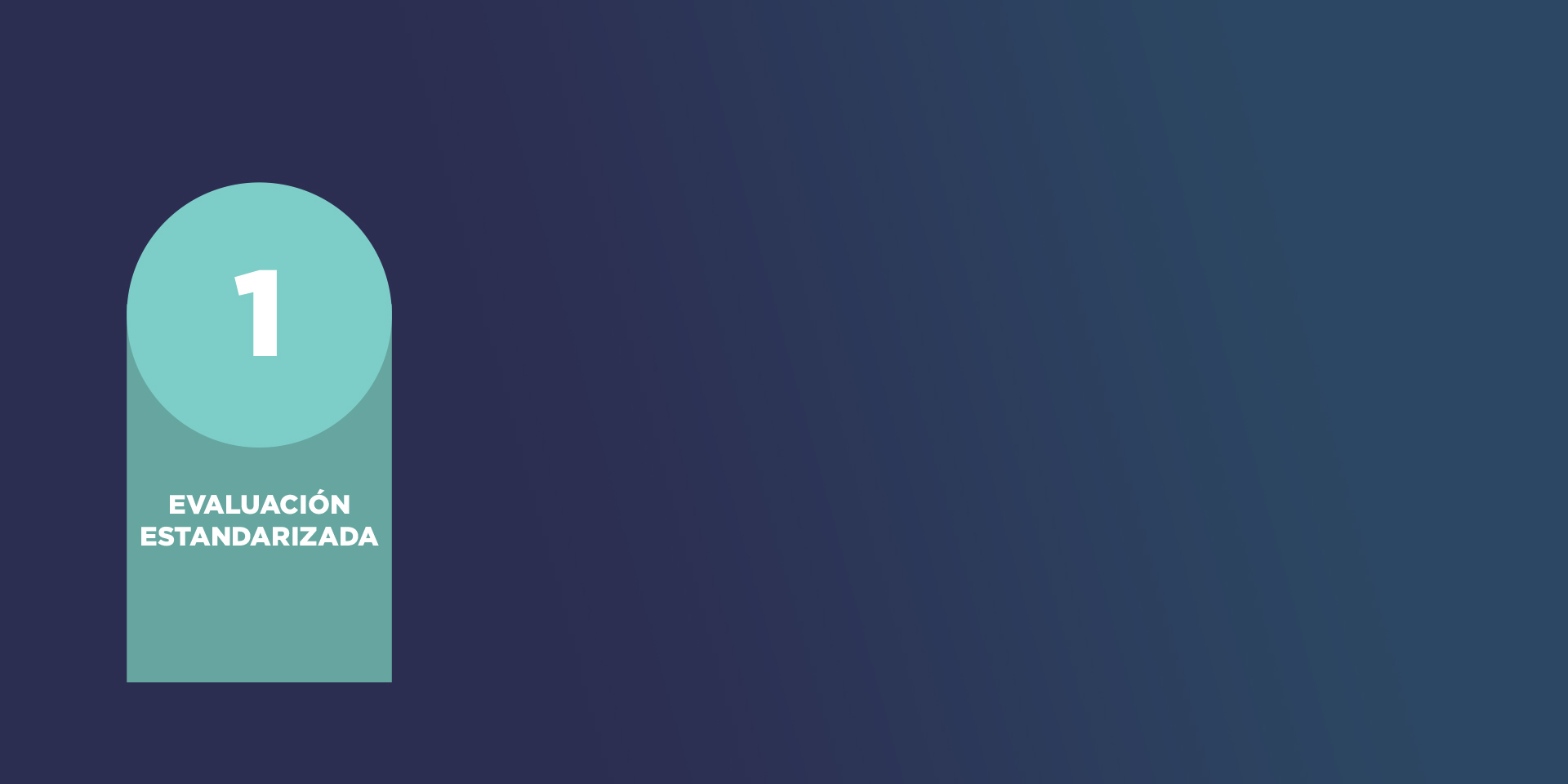 Ecosistema de Reingeniería Curricular
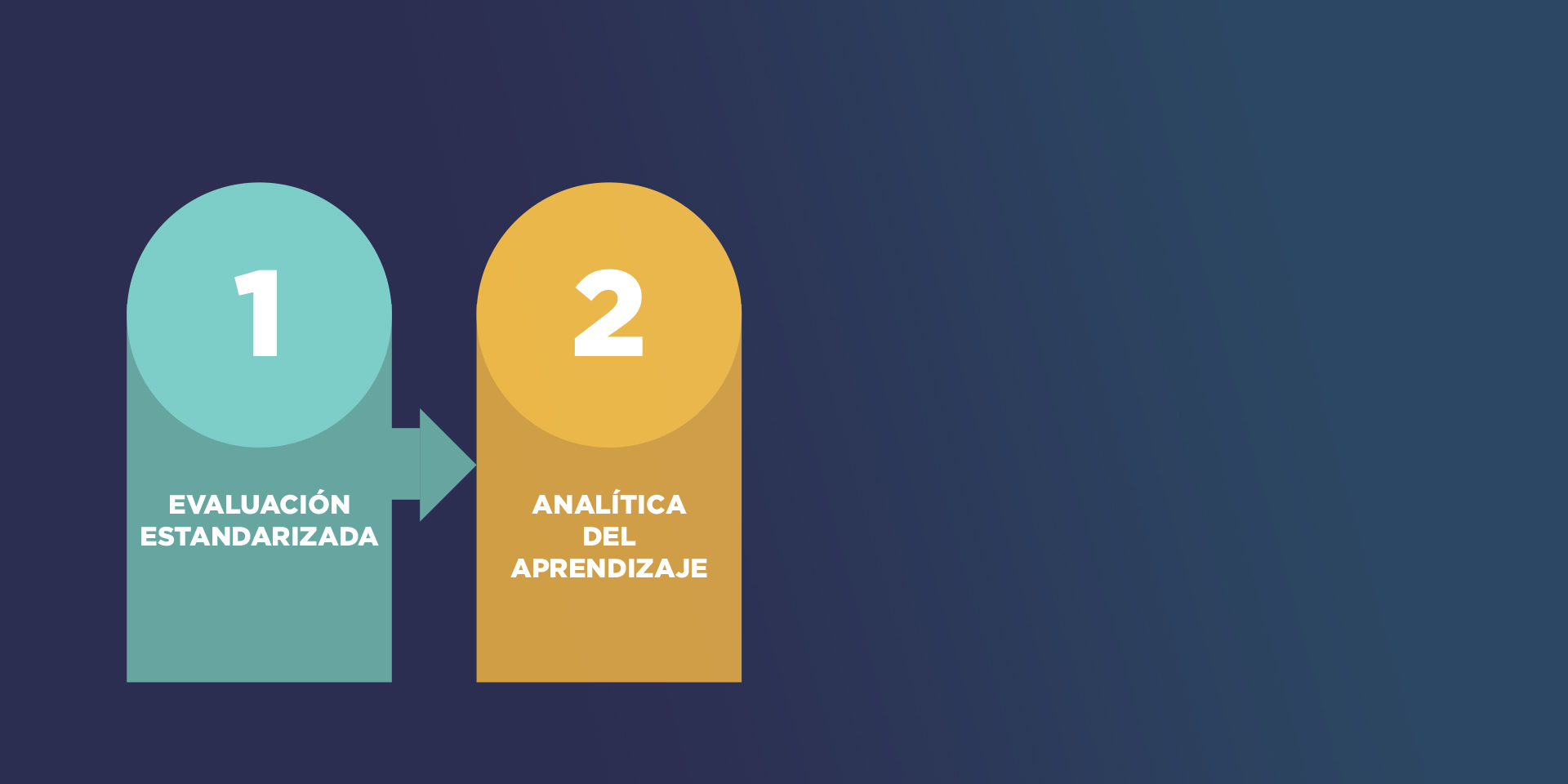 Ecosistema de Reingeniería Curricular
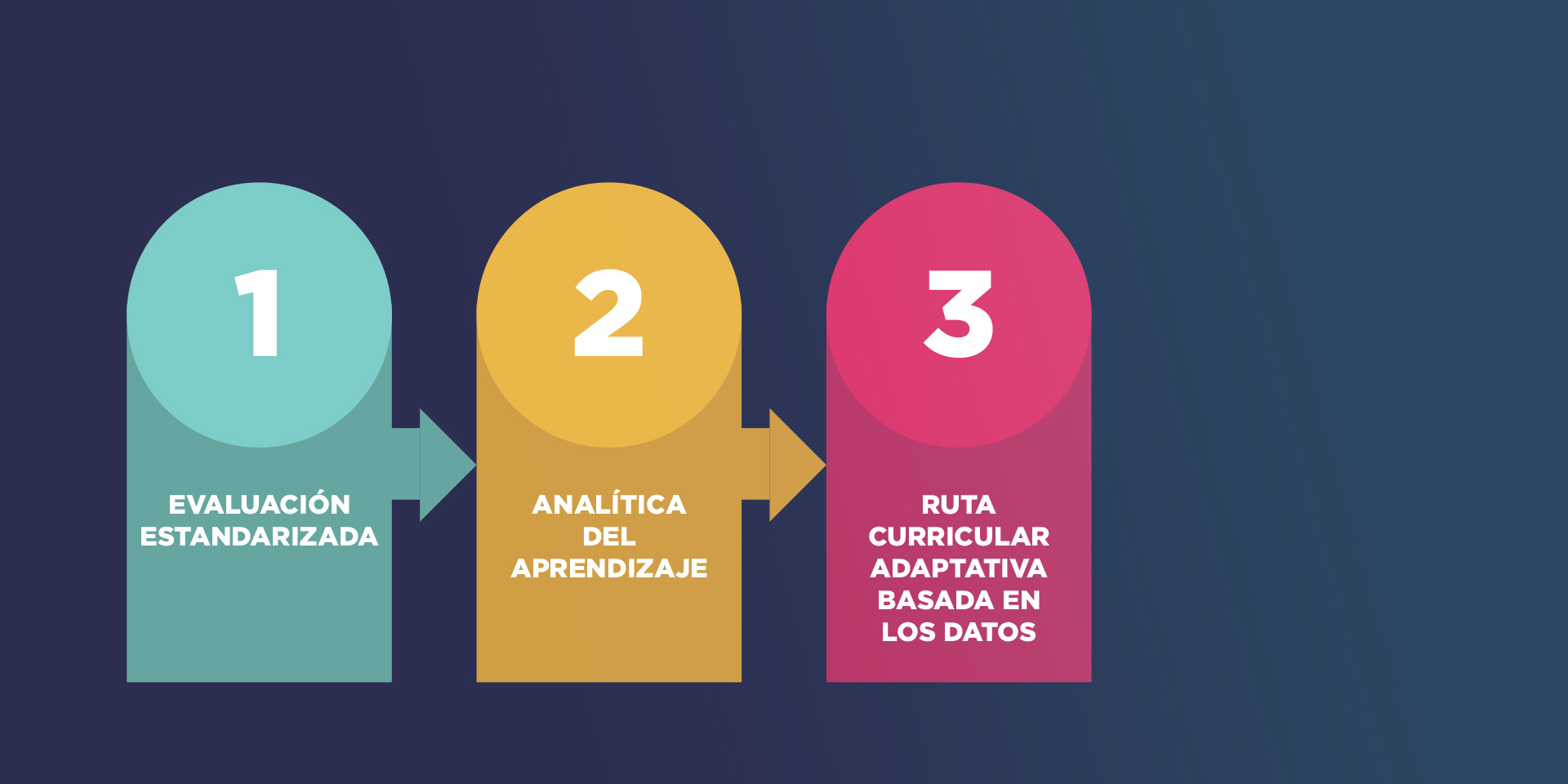 Ecosistema de Reingeniería Curricular
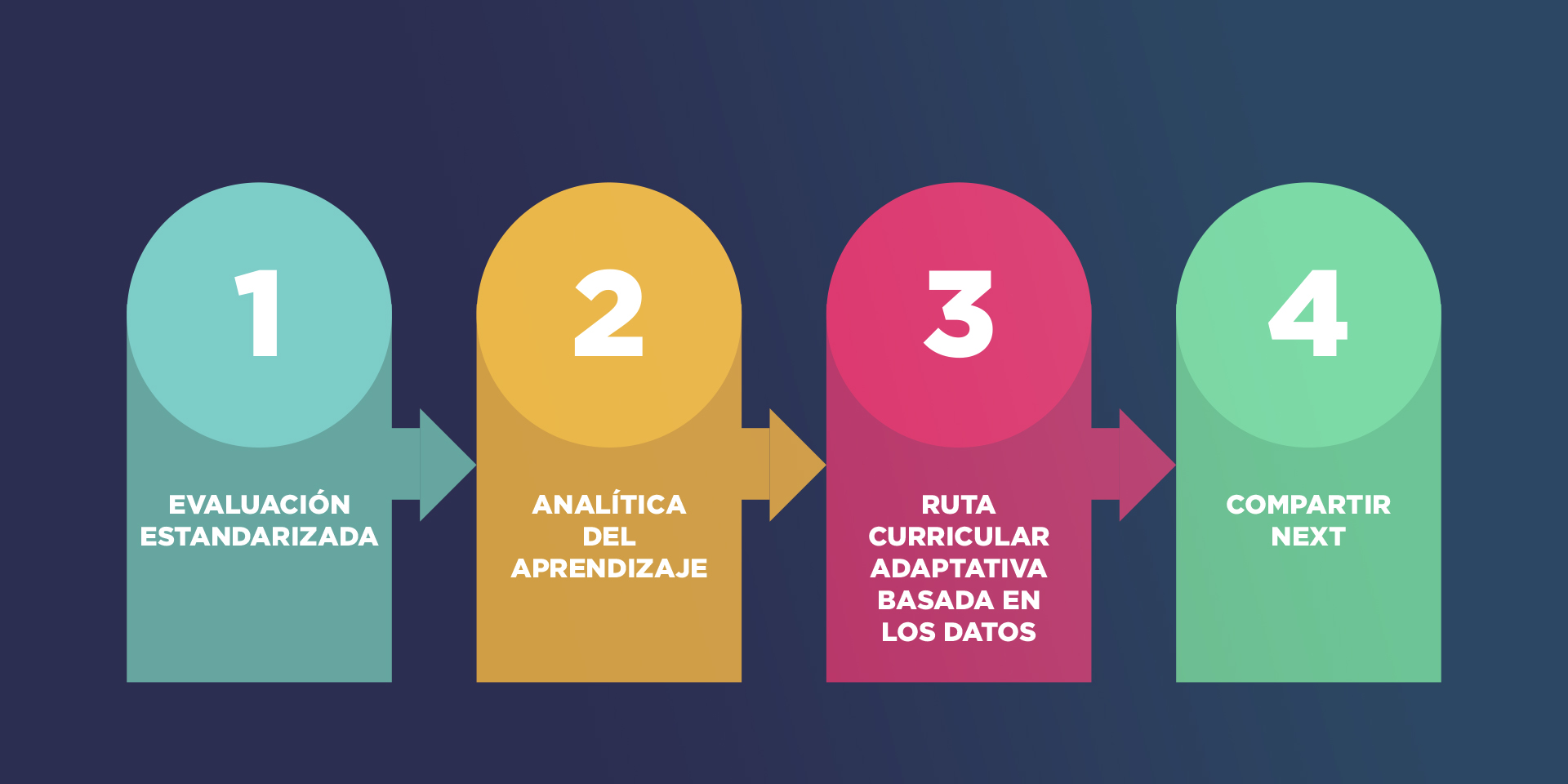 Ecosistema de Reingeniería Curricular
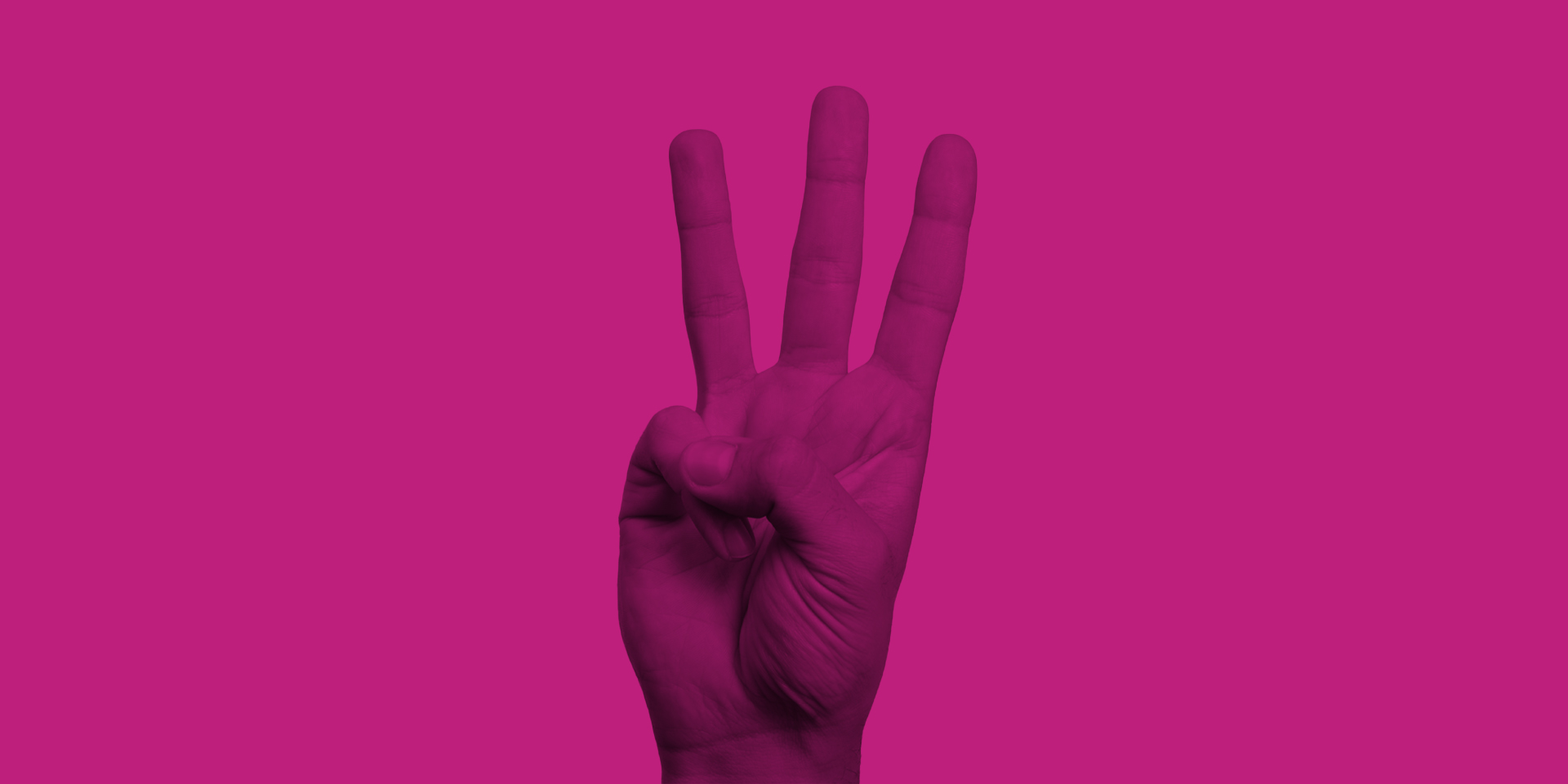 Intervenir.
Identificación de Brechas en el Currículo Enseñado
Prospección Curricular
Medición con Pruebas IM-PROVE Assessment
Identificación de Oportunidades de Mejora 
Revisión y Ajuste de Curricular
Seguimiento y Ajuste Continuo
Personalización de Procesos Curriculares
El itinerario por sí solo
no hace el viaje.
El currículo por sí solo
no hace el aprendizaje.
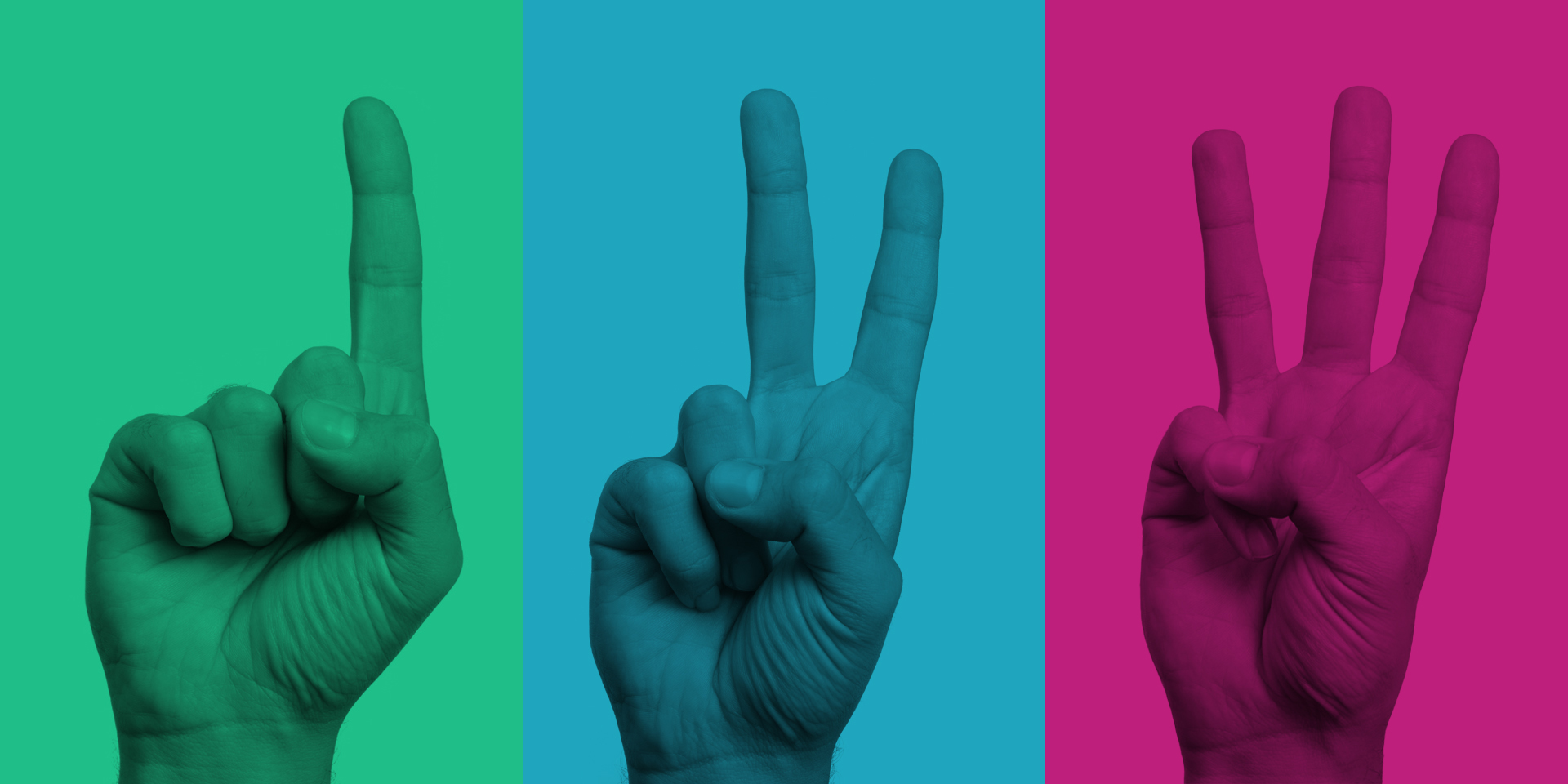 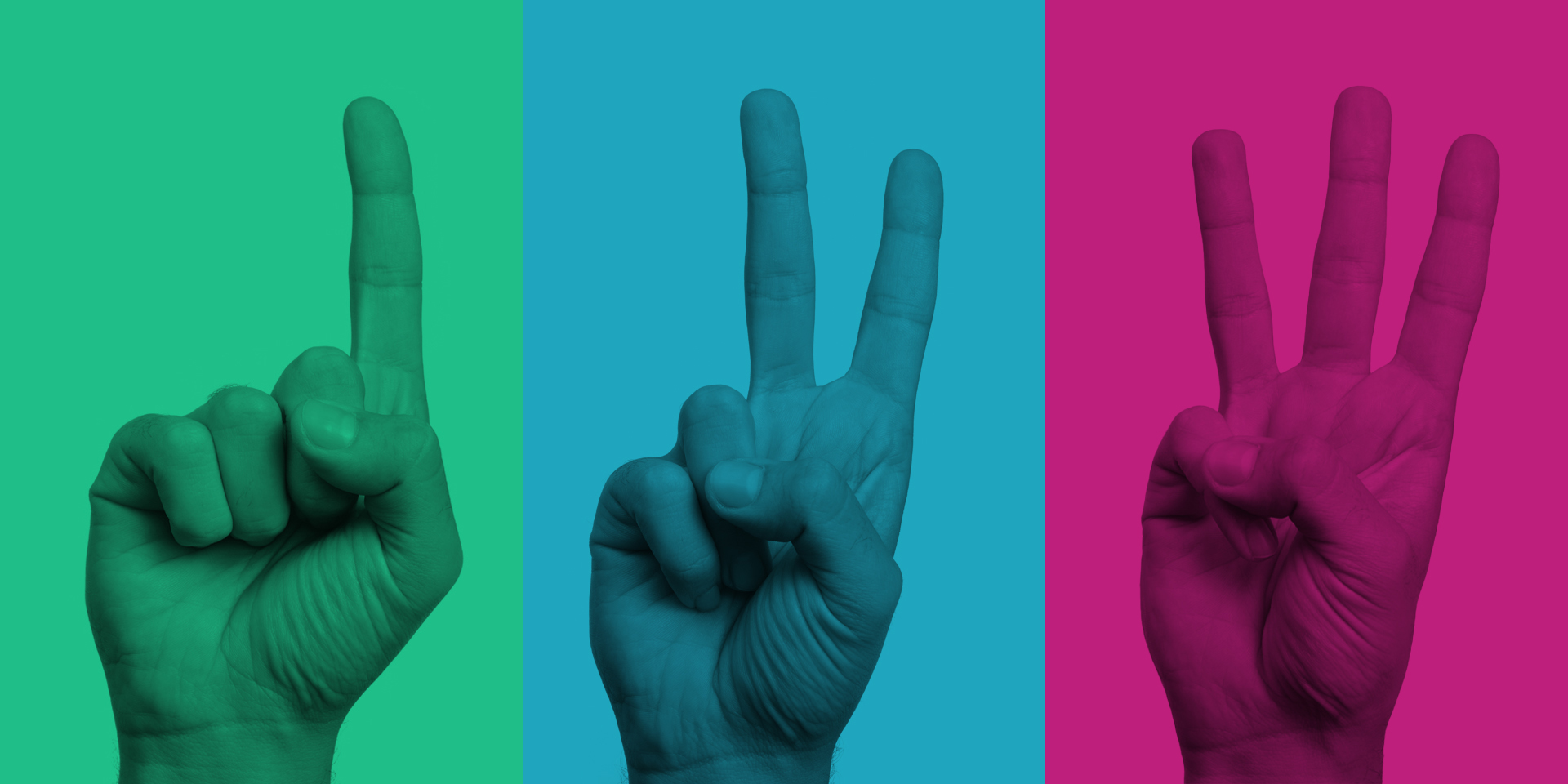 Reconocer
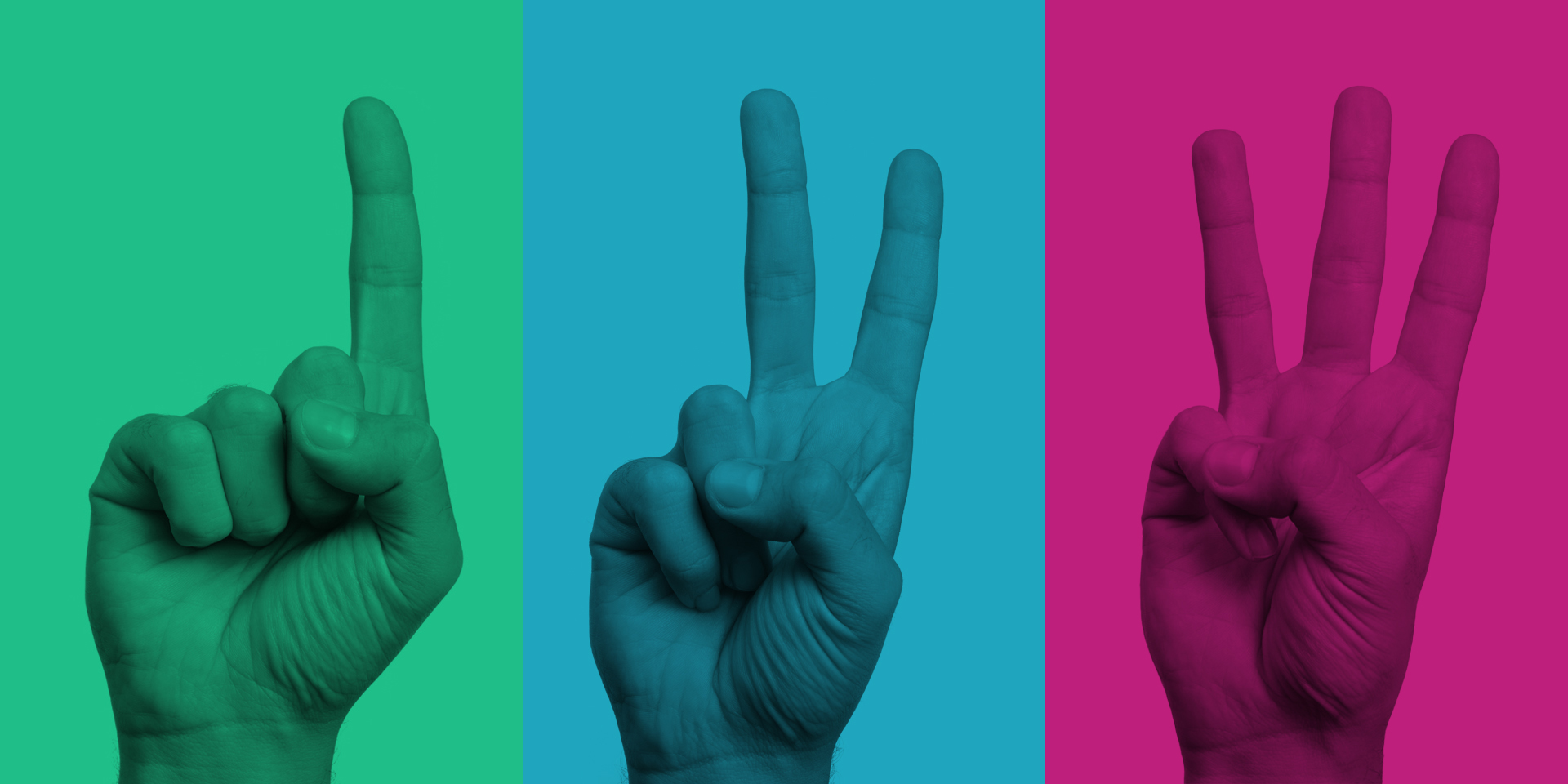 Reconocer
Evaluar
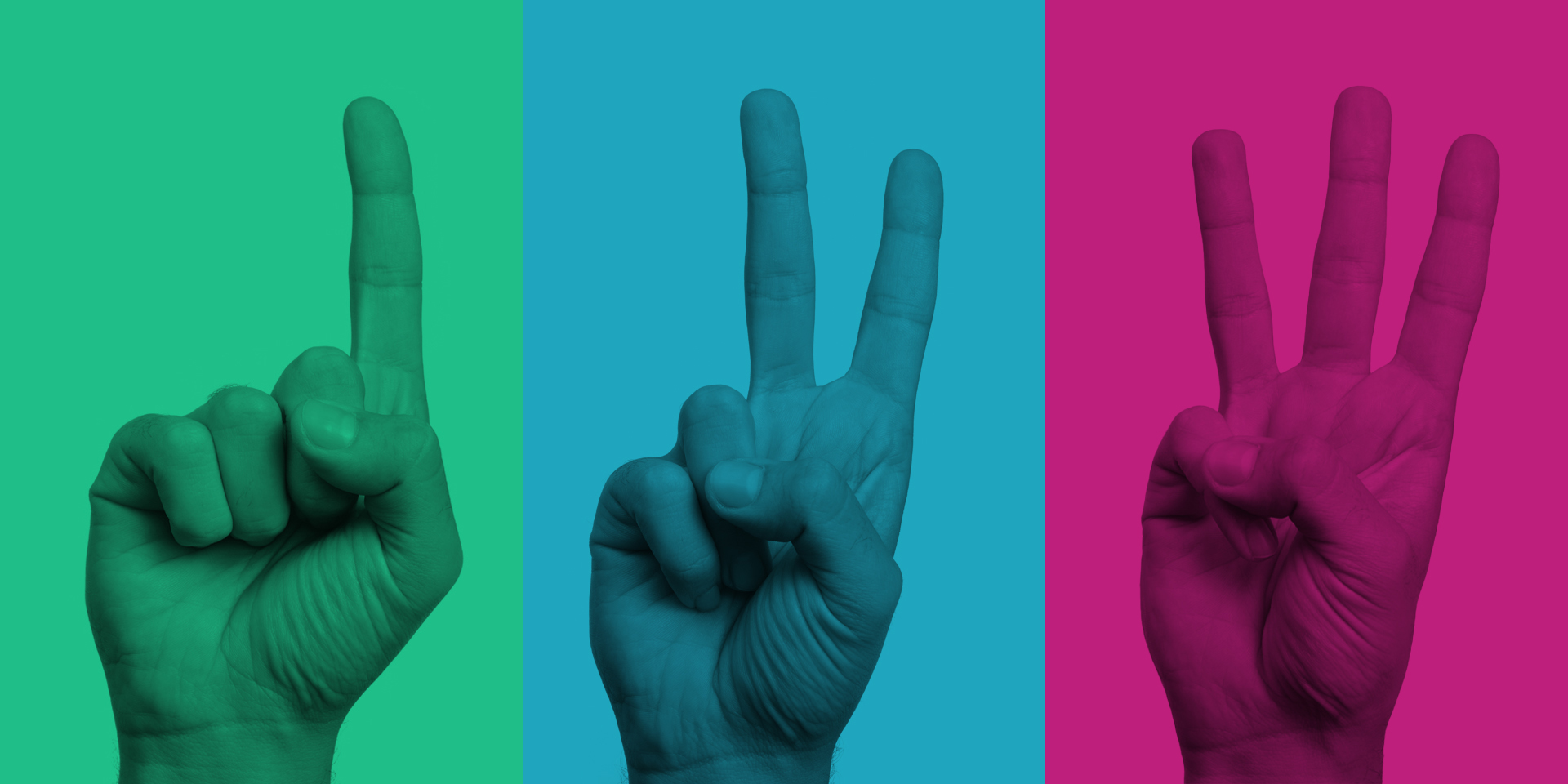 Reconocer
Evaluar
Intervenir
A eso le llamamos
Reingeniería Curricular.
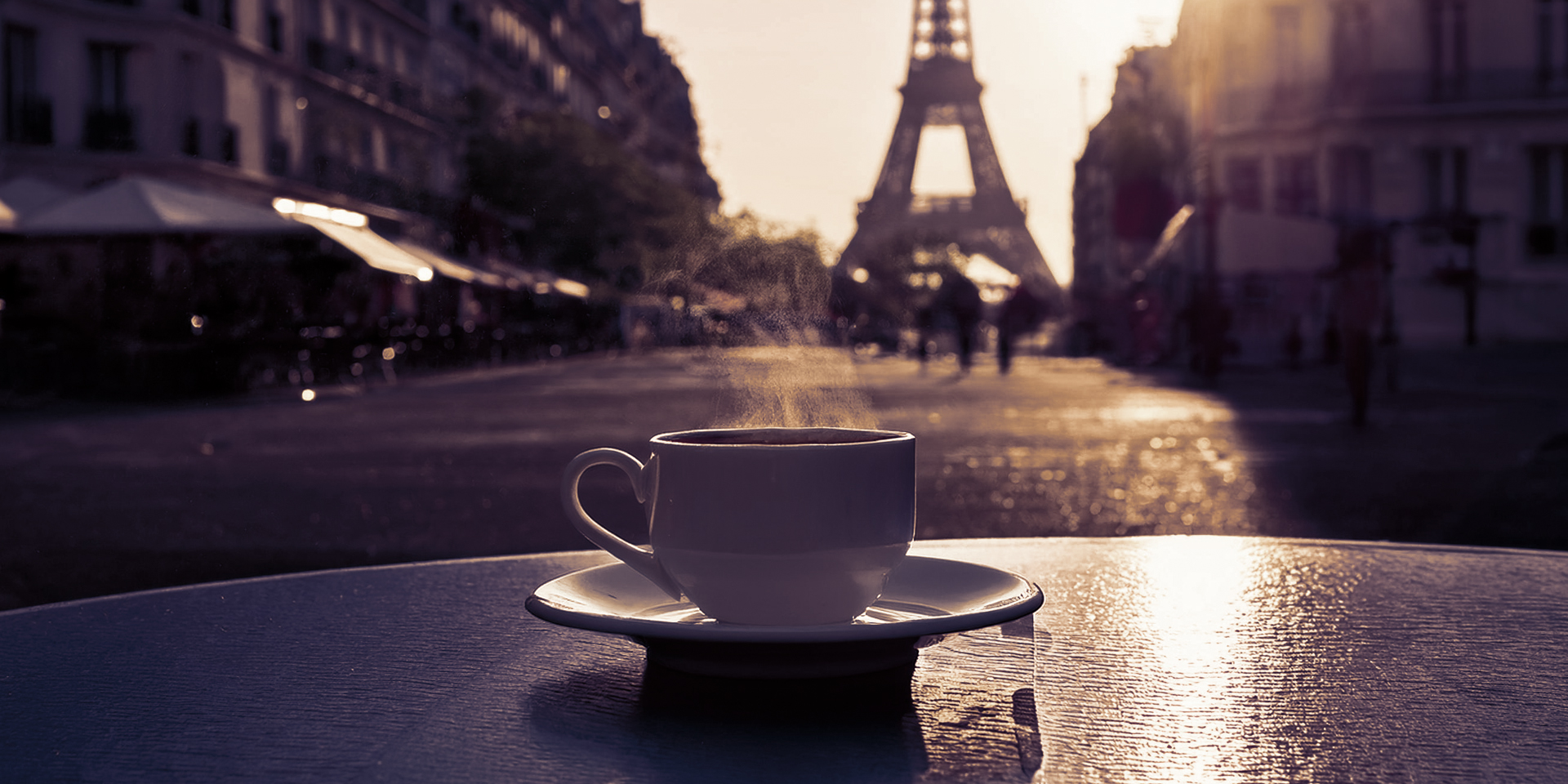 Gracias